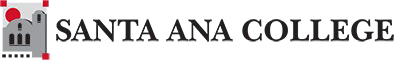 5 Year Aging Report  for Computers
Jorge Forero
March 24,2022
Aging report by Fiscal Year
Aging Report by Cost by Fiscal Year
Detailed Aging report by device
Detailed Aging report by Cost
2021 – 2022 Summary
Milestones:
SAC Cabinet approved a total of $1.15M in funding to update 817 computers. $822k from HEERF funding and another $325k from General funds for the Computer Replacement Plan. This should get all SAC computers up to date for the year. 

Corrections
As of February 2022, 518 computers deployed besides 817 Mentioned above

As of March 22, 2022 – 179 Laptops and 89 Desktops have been received out of the 817
2022-2023 Forecast
The following will be at end of the 5 year cycle during the fiscal year of 2022 – 2023
Questions
?
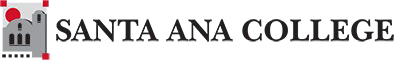